Reentrant Cavity for Low Mass Axion Search
Akash Dixit
Microwave Cavity Design for Axion Searches (LLNL)
August 2015
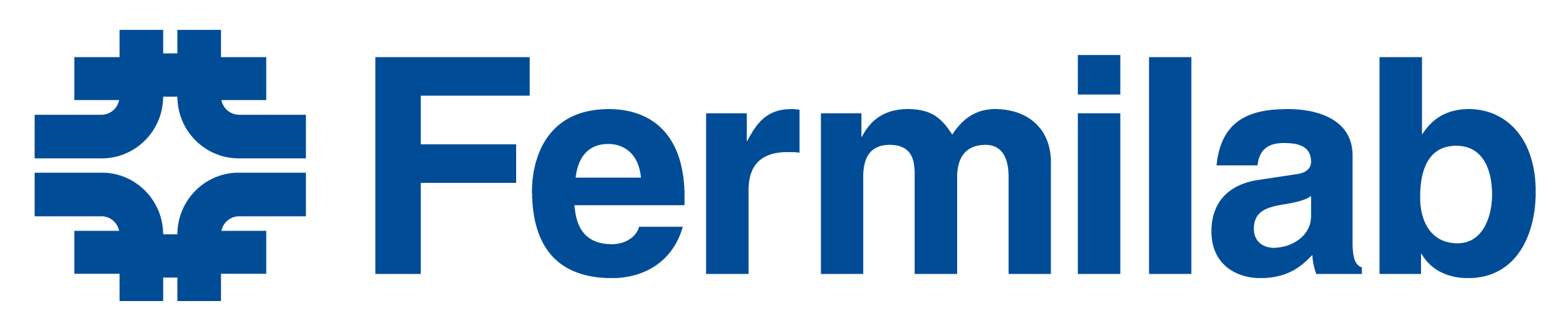 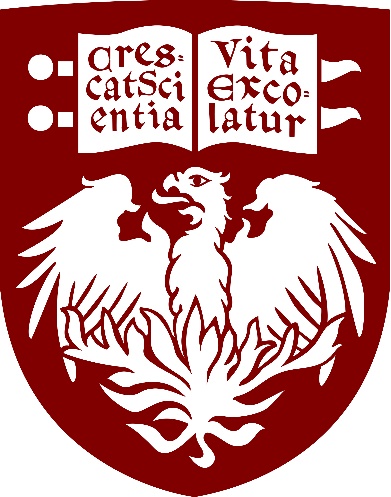 Outline
Inductive coupling to field generated by axions in external B
Reentrant cavity geometry
Cavity simulation (COMSOL)
Resonant Frequency
Field distribution
Prototype Cavity
Tuning
Inductive Coupling
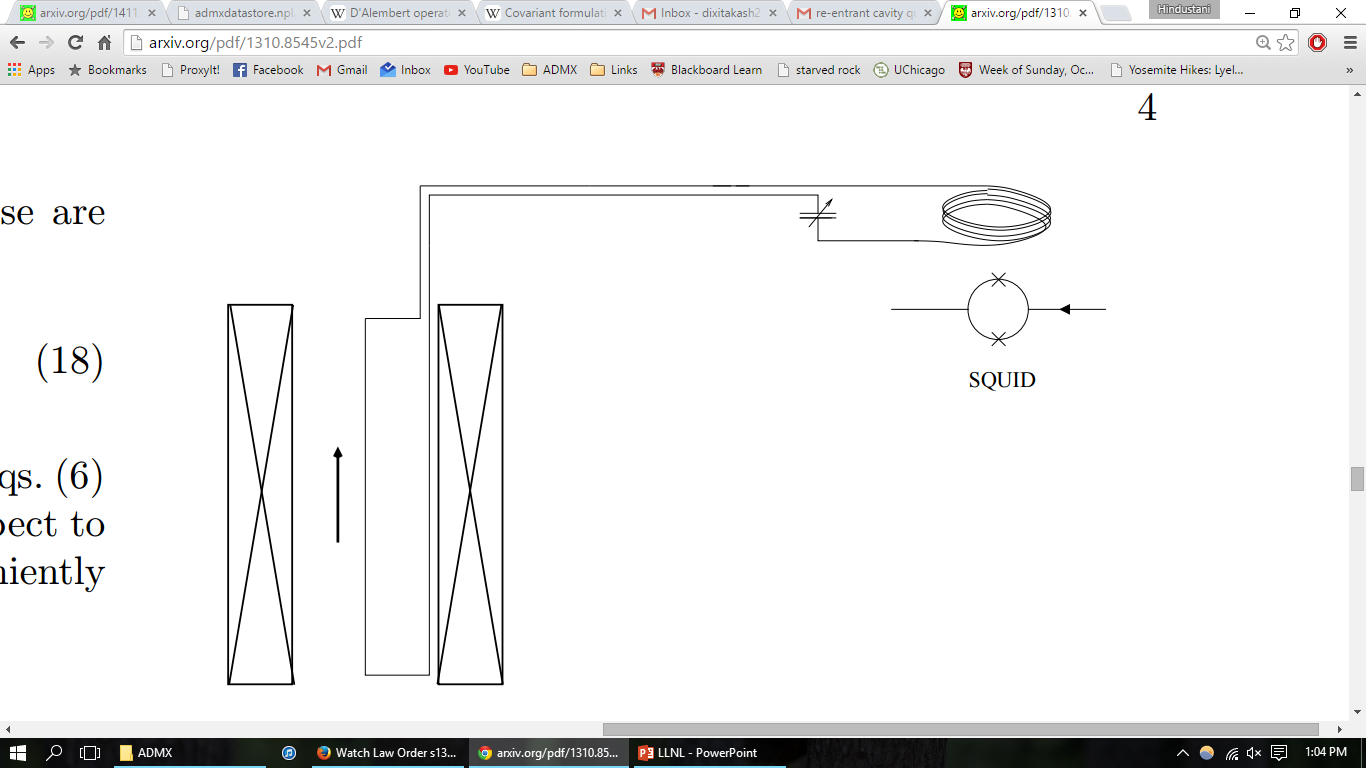 P. Sikivie, N. Sullivan, D.B. Tanner (Florida U.). Oct 31, 2013. 5 pp. Phys.Rev.Lett. 112 (2014) 13, 131301
[Speaker Notes: The electric field term in the Maxwell equation can be neglected since the 1/m_a is larger than the extent of the external B field]
Cavity Geometry
[Speaker Notes: Cylindrical cavity with this feature size corresponds to 1.5 GHz
Reentrant design: L remains constant, but increase C to lower resonant frequency]
Magnetic Field Distribution
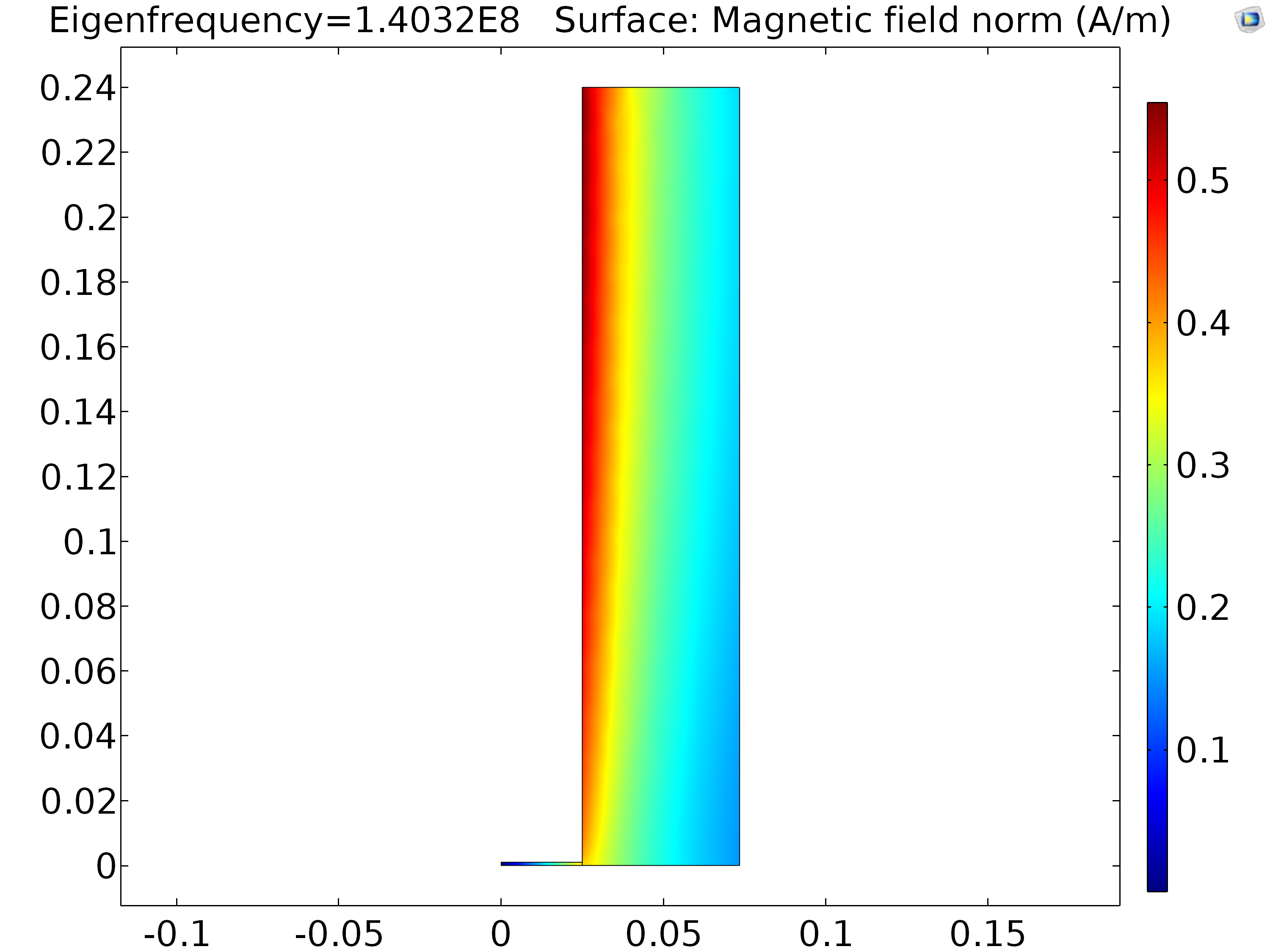 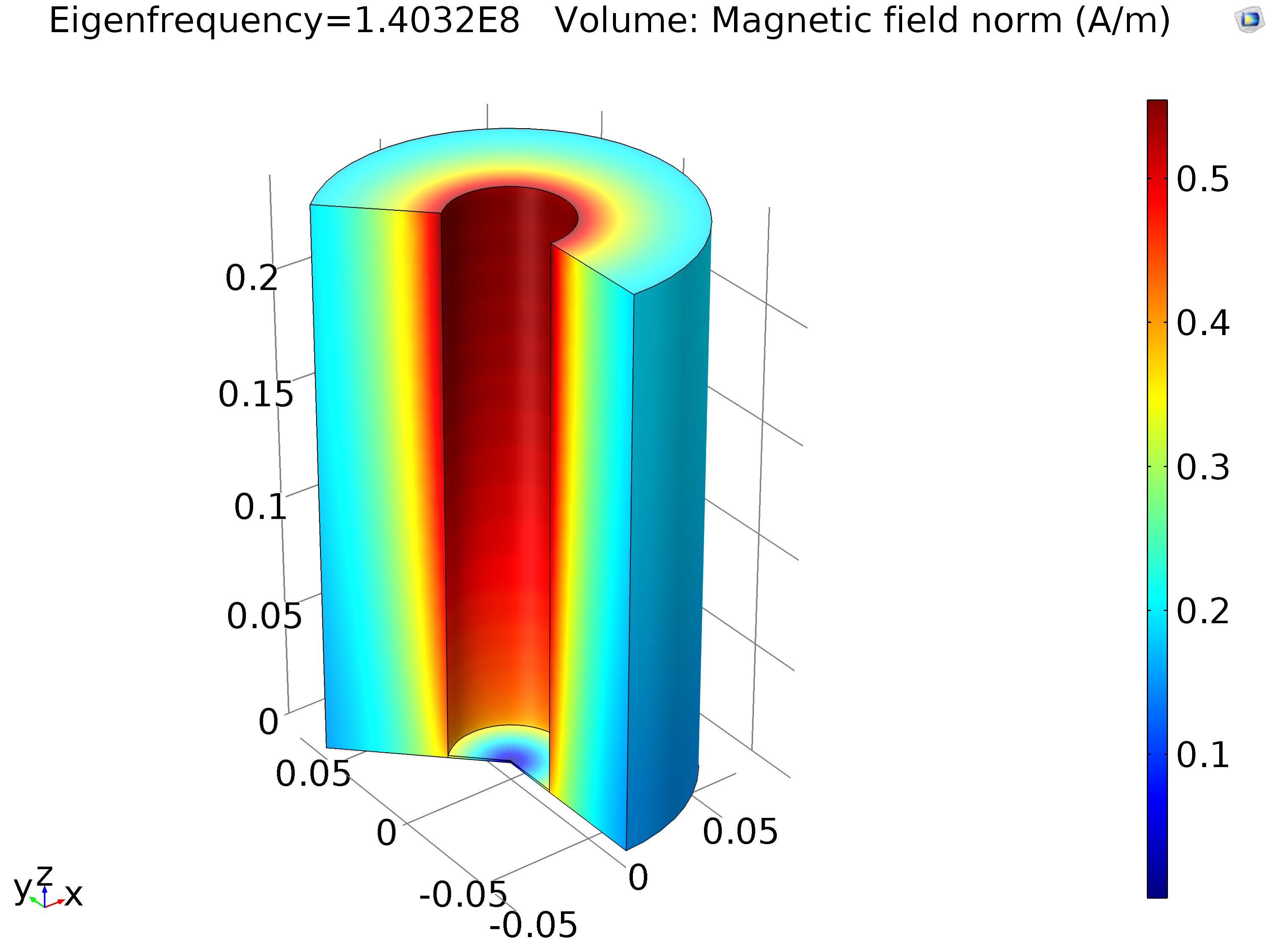 [Speaker Notes: Fermilab teslatron 4 dimension give 140MHz resonance]
Field Magnitude
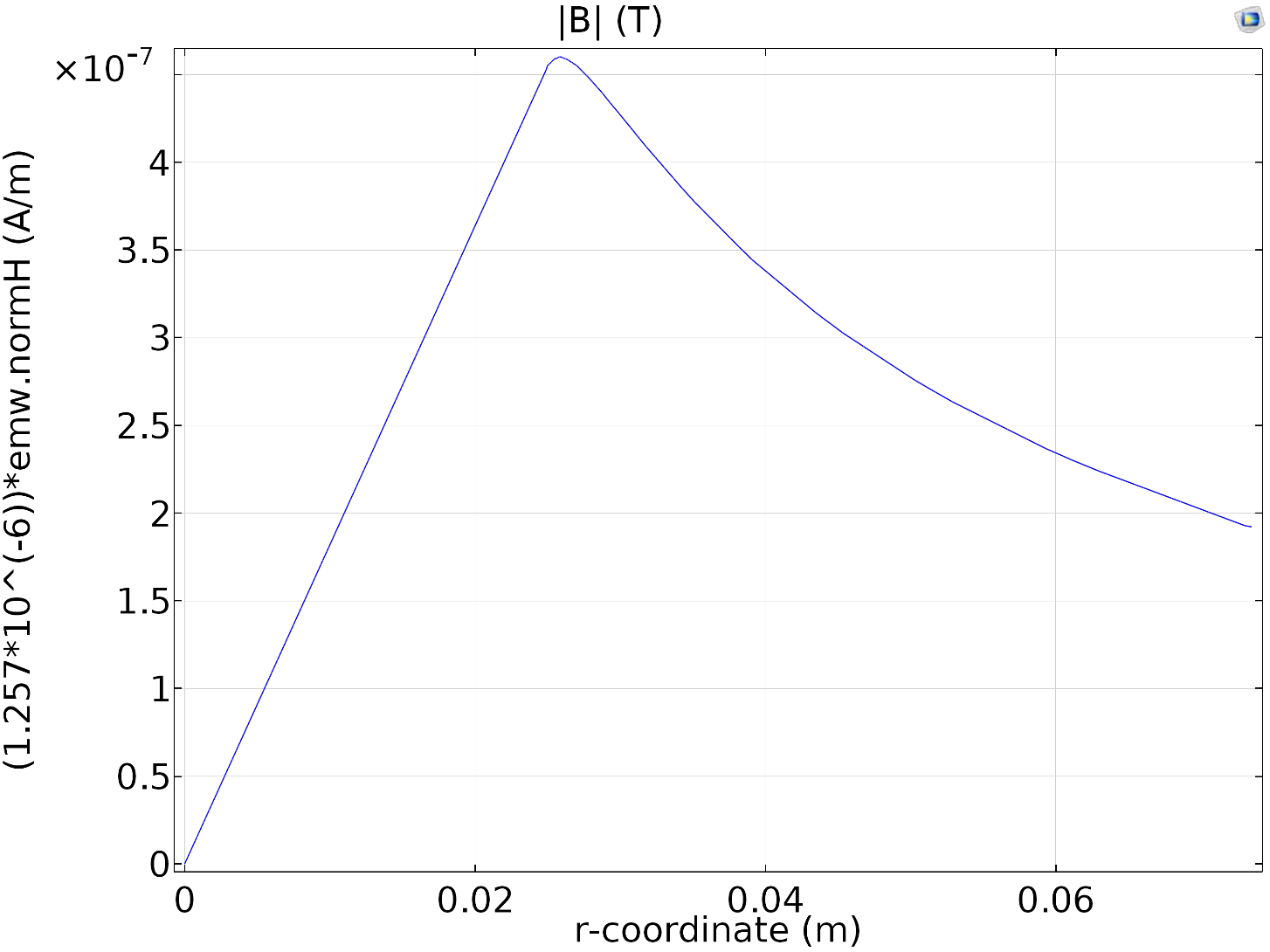 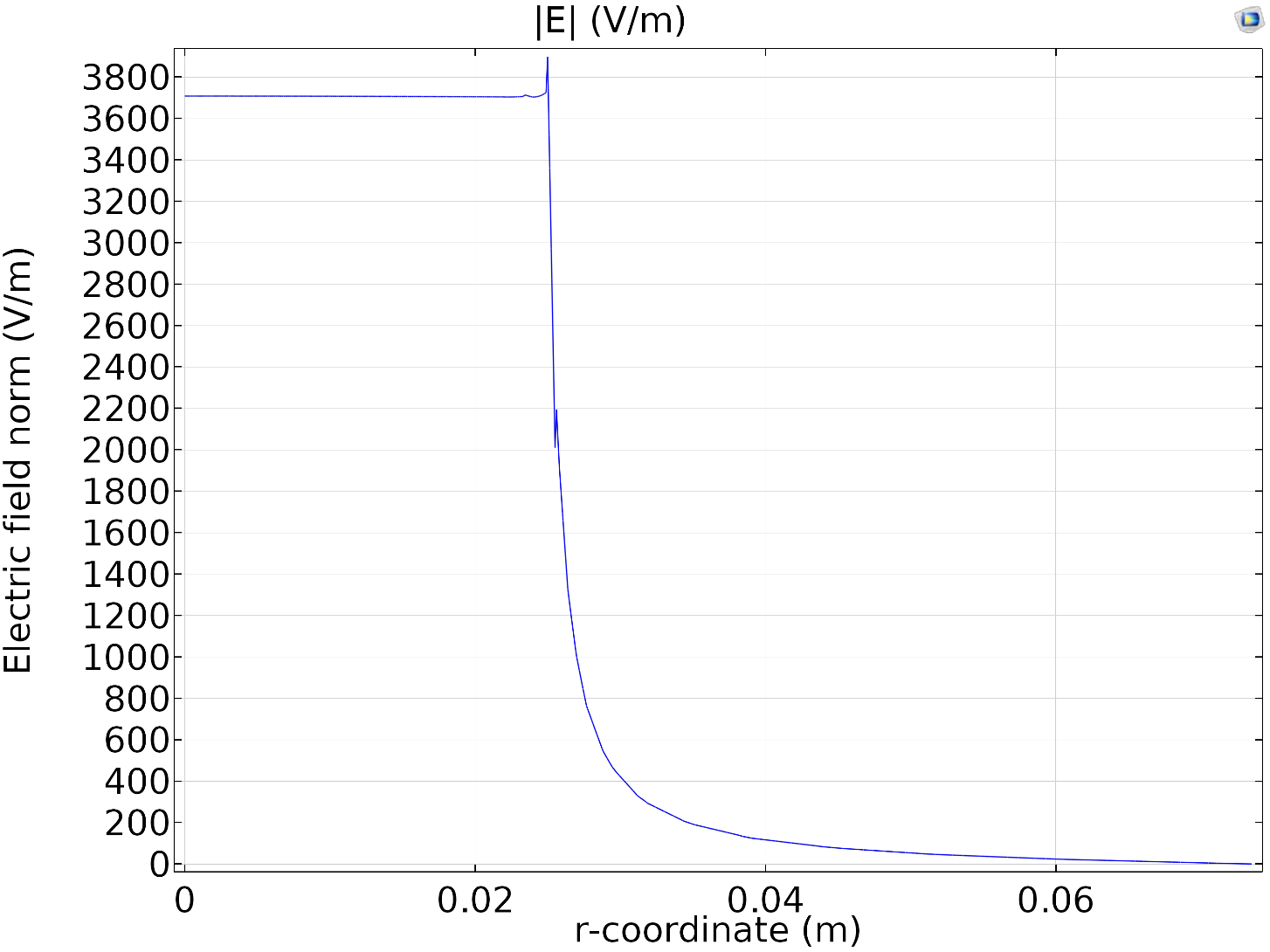 [Speaker Notes: Electric field is concentrated to parallel plate region, falls of rapidly outside.
Inductive and capacitive parts integrated but are spatially separated]
Squashed Cavity Prototype
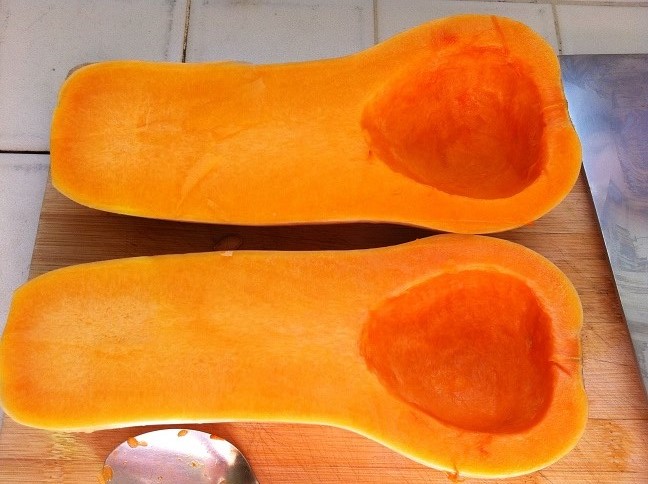 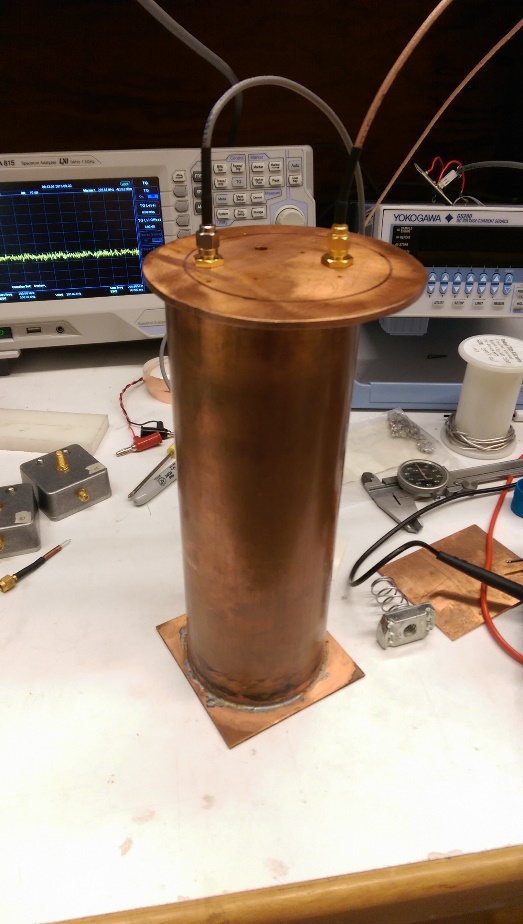 Prototype
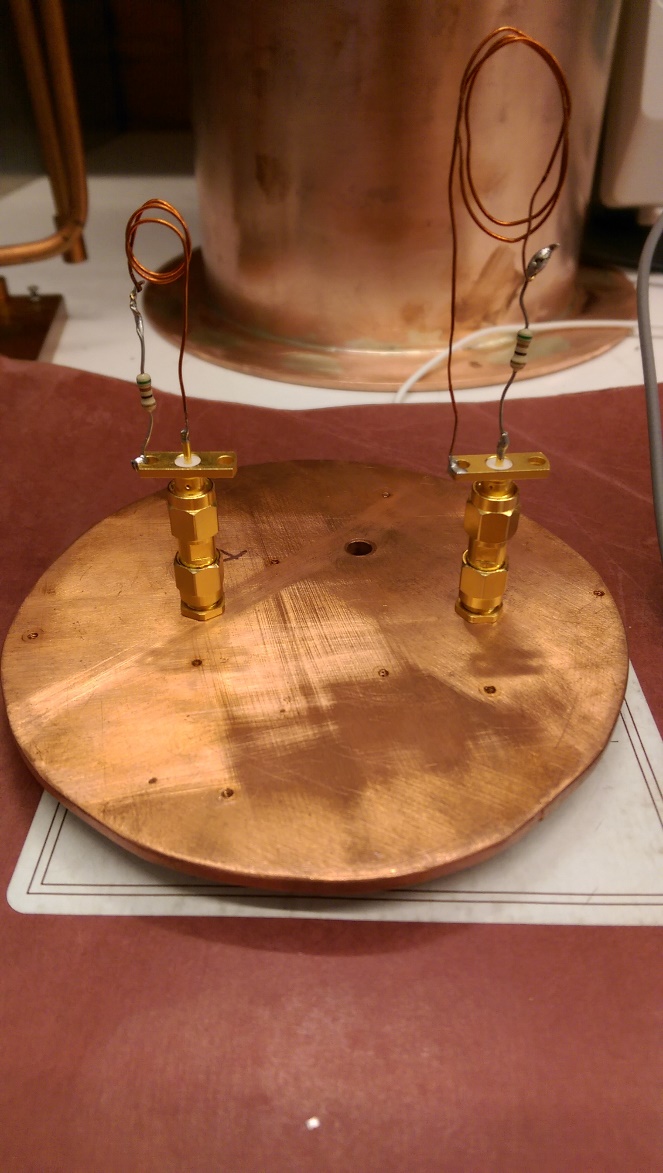 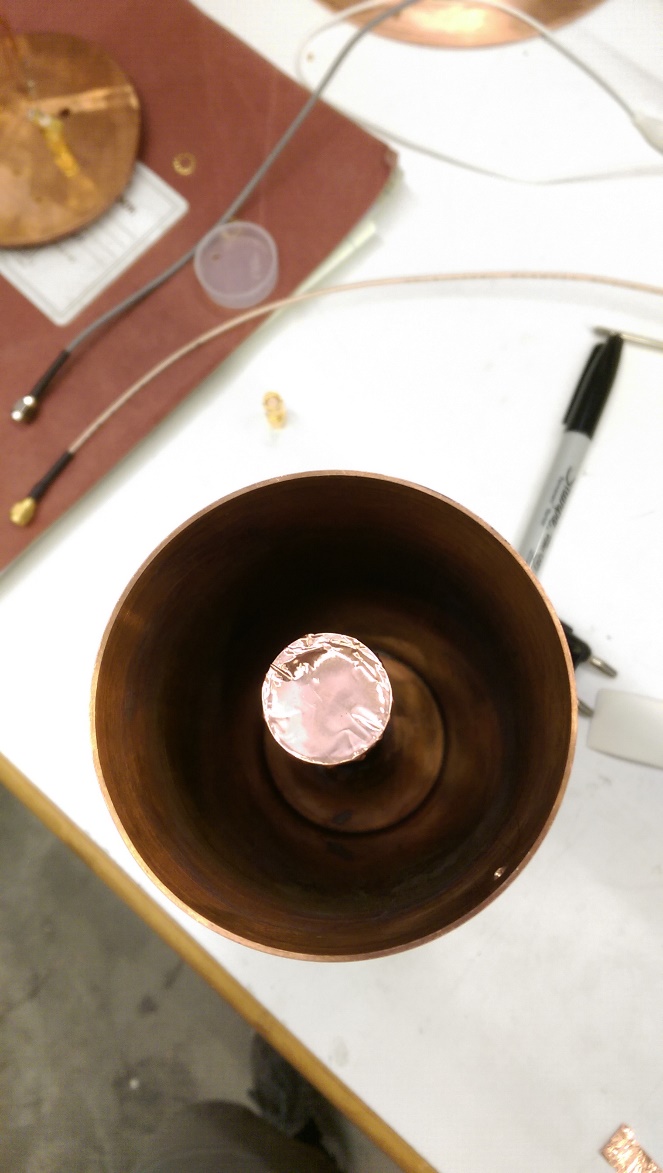 (Left) Reentrant Cavity open.
(Center) Cap with transmitter and receiver
(Right) Assembled cavity with spectrum analyzer
[Speaker Notes: R ~ 40mm
r_i ~ 15mm]
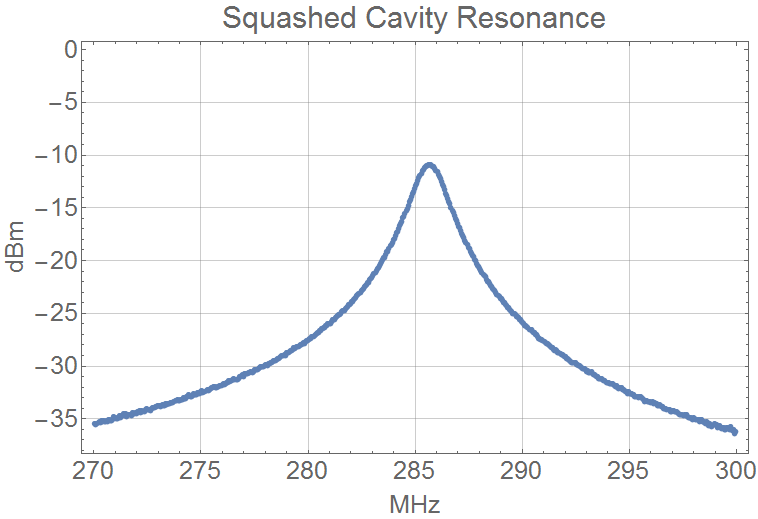 Cavity Tuning
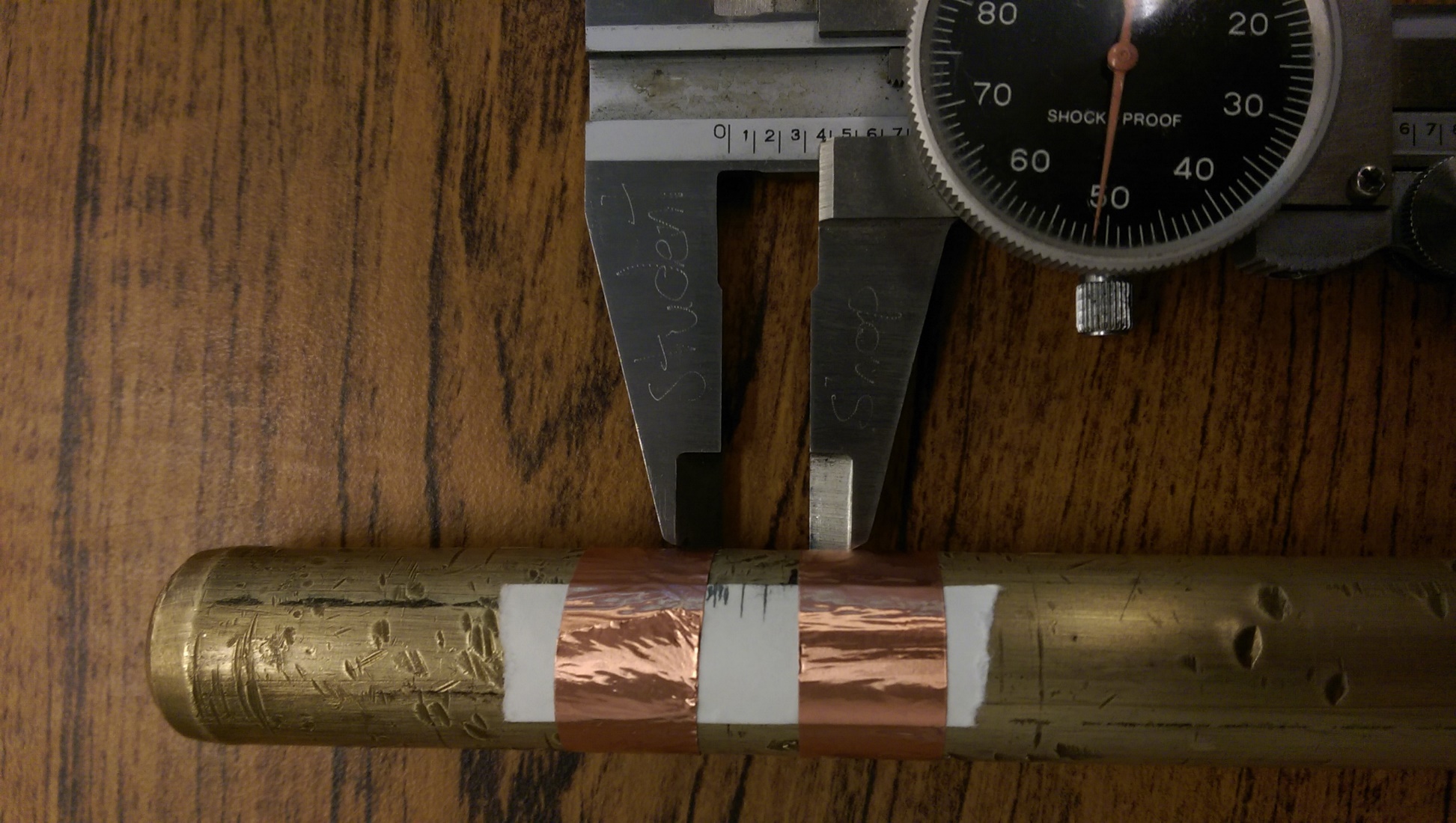 Brass tuning rod inserted into cavity
[Speaker Notes: Use a rod to vary the gap between reentrant region and bottom of cavity]
Cavity Tuning
Q≳200
Resonant Frequency vs Gap
Simulation
Data
Conclusions/Future
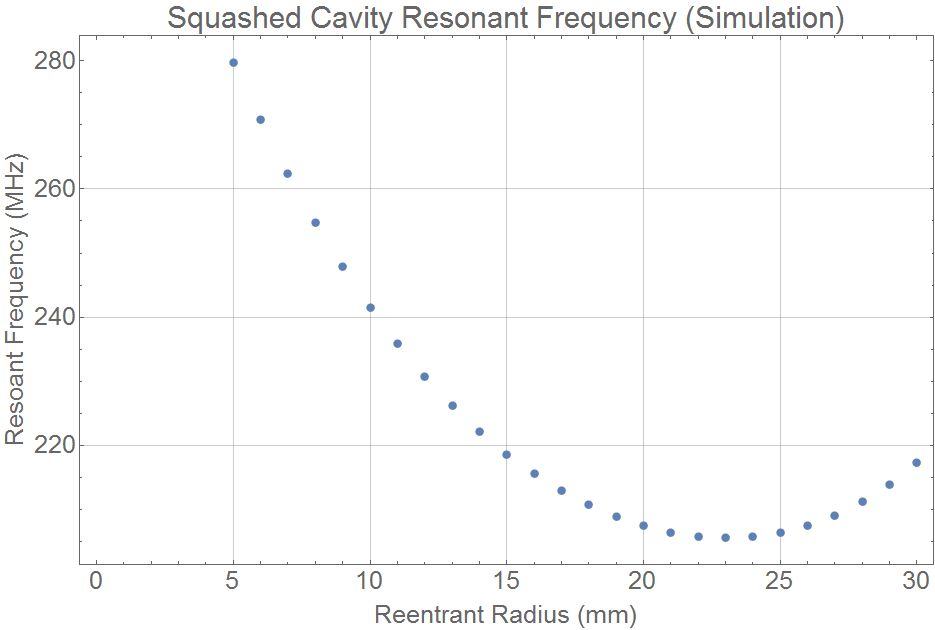 Exotic axion current produces magnetic field
Flux detected using reentrant cavity
Cavity tuning
Vary gap by piezoeletrics
Inner plunger